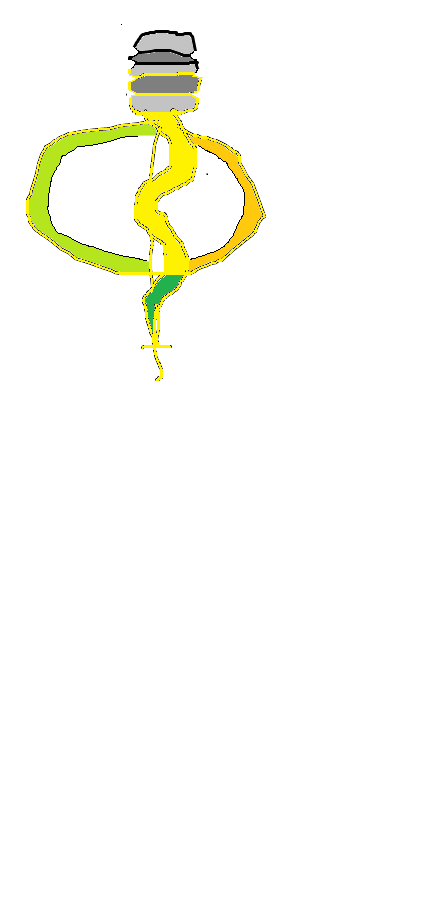 Polepszanie człowieka
Jacek Rudnicki
2022
Co chciałby człowiek polepszyć w sobie?
Zdrowie, inteligencję, umiejętności, wygląd.
Czym to miałoby skutkować? 
Brakiem dolegliwości, lepszym rozumieniem świata i samego siebie, dokonywaniem odkryć, eliminacją cech niepożądanych, szybkim bieganiem, tworzeniem dzieł sztuki, większą atrakcyjnością. 
Wszystko to kojarzy się raczej z zadowoleniem niż szczęściem.
Jeszcze szczęśliwszy
Szczęście jest kategorią filozoficzną, nienamacalną, a nawet niedefiniowalną. Każda definicja nie jest kompletna.
Nie jest to możliwe z powodu złożoności świata, którego jesteśmy częścią. 
Osiągnięcie szczęścia absolutnego wymaga od nas absolutnego altruizmu, wyrzeczenia się wszystkiego a to szczęście uniemożliwia.
I czy można być szczęśliwym gdy inni są nieszczęśliwi?
Polepszanie drogą pośrednią
Polepszanie siebie może odbywać się drogą pośrednią, przez polepszanie świata w jakim żyjemy. 
Żeby był czysty, bezpieczny, obfity.
W takim świecie rozwijalibyśmy się i żyli lepiej.
Czy nasze dziedzictwo genetyczne wymaga poprawy?
Czy nasze dziedzictwo genetyczne działa osobno od świata? 
To świat uwarunkował naszą ewolucję. 
To może człowiek byłby lepszy gdyby zmienił świat, w którym żyje? Ale jak zmienić miliony lat ewolucji?
Polepszenie człowieka, zmiana na lepsze nie jest możliwa bez zmiany środowiska, świata. 
Exodus? Kosmonauta w warunkach nieważkości traci siłę mięśniową, zmienia krążenie krwi, na Ziemi zabiłaby go grawitacja, ta sama, która nas tu trzyma.
Lepszy gatunek
To życzenia trudne do spełnienia, ale dlaczego nie? 
Ludzie bez agresji, napędzani energią kwantową, unoszący się w powietrzu, nie jedzący zwierząt i nie depczący roślin, nie zatruwający środowiska, …
Historia przyszłości
Powstaliśmy z części elementarnych i jako części elementarne skończymy, może inaczej zorganizowane.
To ja w postaci elementarnej, moja przyszłość jest mi znana w bardzo ograniczonym zakresie a nieznana w jeszcze większym. Pocieszam się, że istnieje wiele wymiarów i nieznanych światów. 
Może kiedyś je odwiedzę?
Zgodnie z Modelem Standardowym fermiony są cząstkami elementarnymi „materii”, natomiast bozony przenoszą oddziaływania.
Klonowanie, inżynieria genetyczna
Klonowanie projekt inżynierii genetycznej. 
Kolejne kroki obejmują próby naprawy genów, tym samym zapobiegania chorobom genetycznym.
Kolejny plan to ulepszenie cech genetycznych w celu stworzenia lepszego człowieka lub postczłowieka. 
To prowadzić będzie do rywalizacji, nierównego dostępu do genoterapii i eliminacji ludzi jakimi jesteśmy.  
Zarodki, to istoty, które mają trudne życie i rodzą się  stanie krzywdy. Ceną za uniknięcie tej krzywdy jest kolejna krzywda, śmierć zarodka. 60% ciąż ulega naturalnej eliminacji.
Zygota
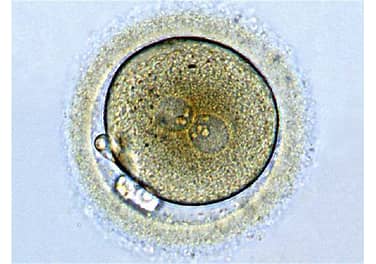 Zygota – komórka powstała w wyniku zapłodnienia, czyli połączenia gamety męskiej z gametą żeńską . W rezultacie powstaje komórka diploidalna, której materiał genetyczny pochodzi w połowie od ojca, w połowie od matki. Powstała w ten sposób zygota ulega dalszym podziałom mitotycznym .
Najczęstsze wrodzone choroby genetyczne
Zespół Downa trisomia 21
Zespół Edwoardsa trisomia 18
Dystrofia mięśni Duchene’na
Zespół Turnera
Mukowiscydoza
Fenyloketonuria
Hemofilia
Pląsawica Huntingtona
Polepszenie kosmiczne
Felix Baumgartner wykonał skok z wysokości około 39 km – spadał swobodnie przez 4 minuty i 22 sekundy, pokonując prędkość dźwięku i wylądował bezpiecznie ze spadochronem po 9 minutach i 3 sekundach, na pustyni w Nowym Meksyku w pobliżu Roswell.
Skok możliwy dzięki doświadczeniu, wytrenowaniu i skafandrowi.
Hedonizm sztuczny i naturalny
Wielkie przesłania i nauka zachwiały wiarę w sens naszego życia.
Zatem nasze życie trzeba uprzyjemnić kokainą (metylobenzoiloekgonina) i polepszyć viagrą (sildenafil) bez tych środków przyjemność jest jakby mniejsza.
Ale życie z niezmąconym umysłem jest piękne, ostrość zmysłów i endogenne endomorfiny maj a moc.
Inteligentne leki
Inżynieria genetyczna, części zamienne dla ludzi, inteligentne leki jak Metylofenidat (Ritalin) wzmacniacz poznania czy modafinil poprawiający czujność. 
W konsekwencji poprawiamy ludzi, ale niechcący dążymy do ich segregacji ponieważ nie każdy ma dostęp do tych technologii.
Okulary
Pierwsze potwierdzone informacje o użyciu okularów, jako narzędzia korygującego wzrok, mówią o roku 1305. Początkowo oprawki robiono z drewna, kości, skóry, a nawet ze złota i srebra. Do produkcji oprawek używano również szylkretu. Natomiast do produkcji soczewek wykorzystywano kryształ górski i kwarc. 
Wynalezienie soczewki przypisuje się arabskiemu uczonemu Alhazenowi, żyjącemu na przełomie X i XI wieku w Egipcie. 
Jednak najstarsze okulary powstały w Chinach (być może już w V wieku), Chińczycy używali ich do czytania, szkła utrzymywały na nosie przez druty zaczepione za uszy.
Okulary arabskie
Obok stoi mnich w czerwonym habicie, który przywiezie ideę okualrów do Europy
Okulary europejskie
W filmie „Imię róży” z z 1986 roku w reż. Jeana-Jacques’a Annauda na podstawie książki Umberta Ec oprócz okularów główną role grają w nim książki, a pismo polepsza ludzi.
Zaćma
Zmętniała soczewka musi być usunięta i zastąpiona sztuczną. To jednocześnie leczenie i polepszanie ludzi, podobnie jak protezy stawów biodrowych, kolanowych.
Soczewka wewnątrzgałkowa
Po włożeniu do oka przyjmuje kształt płaski, pacjent widzi.
Lampa naftowa
Sztuczne oświetlenie doniosła i praktyczna imitacja tego co naturalne, jedno z najwcześniejszych technologii ulepszeń. Ludzie spali gdy było ciemno, pracowali gdy było jasno. W Gródku na Mazowszu była lampa karbidowa, może naftowa, później jedna żarówka u sufitu.
(BCI) Brain Computer Interface
Interfejs mózg–komputer (ang. brain-computer interface, BCI) – interfejs pozwalający na bezpośrednią komunikację między mózgiem a odpowiednim urządzeniem zewnętrznym. Celem badań nad interfejsem mózg-komputer są usprawnienie lub naprawa ludzkich zmysłów albo czynności ruchowych. W komercyjnych celach technologia dostępna jest np. jako zamienniki joysticka lub klawiatury.
Feed back effect
Celownik optyczny w myśliwcach
Achiles
Uchodził za syna Peleusa, króla jednego z miast w Tesalii, i nereidy Tetydy. Był wychowankiem mądrego centaura Chejrona
Pragnąc zapewnić mu nieśmiertelność, Tetyda po narodzeniu zanurzyła syna w wodach Styksu, by w ten sposób uodpornić na ciosy całe jego ciało; jedynym słabym miejscem pozostała pięta, za którą matka trzymała niemowlę.
i-LIMB
Bertolt Meyer, szwajcarski psycholog społeczny, urodził się z nieprawidłowo rozwiniętą ręką. Dziś posługuje się urządzeniem i-LIMB - jedną z najbardziej zaawansowanych sztucznych rąk, która działa praktycznie tak jak naturalnie wykształcona część ciała. W i-LIMB sensory reagują na impulsy z ruchu mięśni, "tłumaczone" następnie na ruch.
Genetyczne przedłużanie życia
Światowa korporacja Alphabet Inc, właściciel m.in. Google, planuje wydłużyć ludzkie życie do 500 lat! Pracuje nad tym jednostka Google Ventures). 
Jej szef Bill Maris wierzy, że wraz z postępem w medycynie i biomechanice, nad czym pracuje od dłuższego czasu, będziemy mogli przedłużyć średnią długość życia sześciokrotnie. 
Warunek jest jeden: musimy oddać swoją prywatność.
Gen LOS1 u drożdży
Naukowcy zwrócili szczególną uwagę na jeden konkretny gen - LOS1 - który wpływa na spożycie kalorii i ma znaczący wpływ na długowieczność komórek drożdży. 
Jego usunięcie powoduje wydłużenie życia organizmu o 60%. 
Od dawna wiadomo, że samo ograniczenie spożycia kalorii jest kluczem do dłuższego i zdrowszego życia. (vide Ilja Miecznikow)
Chiron (także Chejron; gr. Χείρων Cheírōn, łac Chiron)
W mitologii greckiej najmądrzejszy i najbardziej cywilizowany z centaurów. Nieśmiertelny król centaurów, którego spłodził z magnezyjskimi kobyłami Kentauros.
Został przypadkowo zraniony przez Heraklesa, gdy ten podczas wykonywania czwartej pracy zmierzył się z centaurami. Nie mogąc umrzeć, zgodził się przenieść swoją nieśmiertelność na Prometeusza. Po śmierci Zeus umieścił go na niebie, jako gwiazdozbiór Centaura.
Ilia Mecznikow
I Miecznikow rozważał problem starości i śmierci zarówno w kategoriach ewolucyjnych, jak i z pozycji filozoficznych i etycznych. Poszukiwał zjawiska „śmierci naturalnej” w świecie organicznym i wzywał do „ortobiozy” – „pełnego i szczęśliwego cyklu życia zakończonego naturalną śmiercią”.
Te zapisy znajdują odzwierciedlenie w pracach „Etiudy o naturze człowieka” (1903) i „Etiudy optymizmu” (1907). 
Opisał zjawisko fagocytozy (mikrofagi, makrofagi)
Probiotyki
W wyniku prowadzonych przez siebie badań Miecznikow wywnioskował, iż źródłem długowieczności mieszkańców Bałkanów i dalekiej Rosji jest dieta, obfita w jogurty, kefiry czy zsiadłe mleko, bogate w pałeczki kwasu mlekowego, takie jak Lactobacillus acidophilus. 
Ale na czym ten wpływ właściwie polega? Jest ich w makrobiocie 2 kg. Chronią nas przed inwazyjnymi bakteriami, grzybami, stymulują odporność i regulują procesy alergiczne.
Długowieczność
Niektóre obszary świata znane są z tego, że ich mieszkańcy żyją zaskakująco długo. To Sardynia we Włoszech, Okinawa w Japonii oraz Loma Linda w Kalifornii (USA).
Są pogodni, przyjaźni, pracują w naturalnym środowisku, regulują czas pracy do wypoczynku.
Jedzą umiarkowanie, urozmaicone pożywienie.
Ten dylemat może wyciszyć inżynieria genetyczna
Technologie rozrodcze; Brytyjski Urząd ds. Zapłodnienia i Embr (HEFA) przeprowadził konsultacje społeczne nim podjął decyzję o zakazie selekcji płciowej zarodków, z wyjątkiem sytuacji zapobiegających przenoszeniu poważnych zaburzeń genetycznych. (np. Hemofila związana z płcią).
Jest to jednak selekcja, wyjściem byłaby zamiana genu chorobowego na zdrowy.
Polepszanie wyglądu; operacje plastyczne, siłownia, dieta.
Ogromny postęp w zmianie wyglądu
Często nie przynoszą poprawy jakości życia, ponieważ przyczyna może tkwić gdzie indziej
Siłownia poprawia sylwetkę i dodaje endorfin, przerwa w ćwiczeniach skutkuje spadkiem nastroju
Umiarkowana dieta
Polepszanie funkcji mózgu i intelektu; czytanie, treningi pamięci, psychiki
Zawody w sprawności pamięci
Samobójstwo, etyka zabijania
Po śmierci żony nie chciał żyć i popełnił samobójstwo na raty pijąc etanol, był kompletnie zaniedbany
Żona jednego z profesorów medycyny zmarła w trzy dni po jego śmierci
Harakiri w kulturze japońskiej uwalnia od hańby a rodzinie pozwala zachować majątek i bezpieczeństwo
Mój kolega anestezjolog nie chciał iść do sądu i podłączył sobie kroplówkę, która odebrała mu życie
Etyka zabijania
Autohemotransfuzja
Sportowcy gromadzą krew i przed samymi zawodami wstrzykują dożylnie w celu poprawienia wydolności
Doping
Jeden z profesorów medycyny na dzień brał środki pobudzające, a na noc nasenne. Pomysł obarczony możliwymi skutkami ubocznymi działania leków.
Wyeksploatował organizm i wcześnie zmarł
Xaviery Bichat, patomorfolog - przepracował się, zmarł na gruźlicę
Chirurg zmarł na dyżurze, to był piąty, widocznie był słabego zdrowia skomentował kolega
Każda koncepcja polepszania człowieka uwzględnia jego śmiertelność. Zatem rozważamy jakość życia w stosunku do długości
Jakość życia
Cena do jakości
Element psychologiczny
Zaopatrzenie medyczne, socjalne, organizacyjne w tym architektura, organizacja życia w interncie
Światy wirtualne
Second life
„YOLO” You Only Live Once
Skrót od „żyjesz tylko raz”. Podobnie jak w przypadku łacińskiego carpe diem, jest wezwaniem do życia w jak najpełniejszym wymiarze, obejmującym nawet zachowanie, które niesie ze sobą nieodłączne ryzyko. W 2012 roku stało się popularnym terminem w slangu internetowym.
W Polsce jest podobne powiedzenie „Raz kozie śmierć” lub w piosence „Umarł Maciek umarł i leży na desce, gdyby mu zagrali podskoczyłby jeszcze … Oj dana, dana.
Ewolucja darwinowska trwa miliony lat, ewolucja ulepszeń daje efekt natychmiastowy
Autohemotransfuzja
Prozak
Literaturoterapia
60 min w fetness
Biblioterapia 1 godzina dziennie czytania
Trening psychobehawioralny
Miłość
Kosmiczna fantazja Nerd
5 godzin czytania tygodniowo
Michael Simmons, pisarz, przedsiębiorca, mówca motywacyjny i założyciel organizacji Empact postanowił odkryć sekret sukcesu. Wziął pod lupę takie osoby jak Barack Obama, Bill Gates, Mark Zuckerberg, Oprah Winfrey, Elon Musk czy Warren Buffett. Simmons poświęcił rok na to, by ustalić, co robili, że udało im się dojść tak daleko. Był ciekaw, jakie zasady stosują w codziennym życiu, by się rozwijać.
Źródło sukcesu
W jednej ze swoich publikacji Simmons pisze, że Warren Buffett spędza pięć do sześciu godzin dziennie na czytaniu gazet i raportów korporacyjnych, Bill Gates czyta 50 książek rocznie, Mark Zuckerberg czyta przynajmniej jedną książkę na dwa tygodnie, Elon Musk, kiedy dorastał, czytał dwie książki dziennie (tak przynajmniej twierdzi jego brat Kimbal), a Mark Cuban czyta przez ponad trzy godziny każdego dnia.
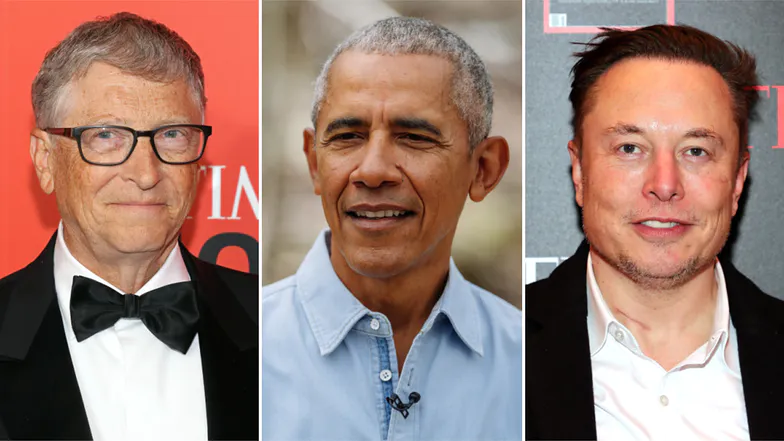 Genetyczna eugenika?
„Klonowanie to początek projektu inżynierii genetycznej. Kolejne kroki obejmują próby „wyleczenia” chorób genetycznych lub „zapobiegania” im, a następnie „poprawy” lub „ulepszenia” cech genetycznych w celu stworzenia nadczłowieka lub postczłowieka. To prowadzić będzie do rywalizacji, nierównego dostępu do genoterapii genetycznego ludobójstwa.
Akrasia, słabość woli,
Oscar Wilde zdefiniował ją jako „niewystarczającą pokusę”. Pokusa może prowadzić do zła moralnego, ale jest bodźcem i może prowadzić do polepszenia człowieka. 
Pokusa ciekawości, zrozumienia, osiągnięcia wyżyn w dziedzinie lub przyrodzie (wiąże się z niebezpieczeństwem np. zdobywanie wysokich gór, opłynięcie świata samotnie jachtem, kajakiem.)
Pokusa może jednak iść w złym kierunku.
Dom Gucci (ang. House of Gucci) – amerykańsko-kanadyjski kryminał biograficzny z 2021 roku w reżyserii Ridleya Scotta.
Akcja rozgrywa się w latach 1978 do 1997 roku. Przedstawia historię Patrizii Reggiani z Maurizo Gucci, włoskiego biznesmena oraz dziedzica domu mody Gucci. Ich związku, ślubu i przyczyn, które doprowadziły do ich rozstania oraz konfliktu jaki Patrizia wywołała wewnątrz rodziny Gucci. W końcu, okoliczności oraz następstw morderstwa Maurizio przez jego byłą żonę, namawianą do zła przez Giuseppinę „Pina” Auriemma.
Przykład polepszania okoliczności życia a nie siebie samej. W konsekwencji doszło do pogorszenia siebie.
Mistrzostwa Pamięci Best Brain
Mistrzostwa mają na celu propagowanie rozwoju umysłowego. Podczas mistrzostw uczestnicy próbują swoich sił w pięciu dyscyplinach pamięciowych
Zapamiętywanie listy słów
Zapamiętywanie ciągu cyfr
Zapamiętywanie sekwencji obrazków
Zapamiętywanie słówek fikcyjnego języka obcego
Zapamiętywanie sekwencji kolorów ze słuchu
Autor: Andrzej Sapkowski
Błędy też się dla mnie liczą. Nie wykreślam ich ani z życia, ani z pamięci. I nigdy nie winię za nie innych.
Mądrość
Wiedza, doświadczenie, styl życia, filozofia, intelekt, emocje, cele
Cytat o mądrości
Ani czas, ani mądrość nie zmieniają człowieka, bo odmienić istotę ludzką zdolna jest wyłącznie miłość.
Śpieszmy się
Śpieszmy się kochać ludzi tak szybko odchodzą, zostaną po nich buty i telefon głuchy.

Ks. Jan Twardowski
Nordic walking
Nording walking
Nordic walking – forma rekreacji polegająca na marszach ze specjalnymi kijami. Wymyślony został w Finlandii w latach 20. XX wieku, jako całoroczny trening dla narciarzy biegowych. Znany był tam pod nazwą Sauvakävely, co oznacza „marsz z kijkami”.
Pozostawał jednak formalnie nieopisany aż do publikacji Marko Kantaneva z 1997.
Am J Poprzednia Med. 2013 styczeń;44(1):76-84. doi: 10.1016/j.amepre.2012.09.043.Korzyści zdrowotne nordic walking: przegląd systematycznyMarcus Tschentscher 1, David Niederseer, Josef Niebauer
Współczesny styl życia, z brakiem codziennej aktywności fizycznej i treningu wysiłkowego, predysponuje do chorób przewlekłych, takich jak cukrzyca, otyłość, nadciśnienie, choroby wieńcowe. 
Szybki marsz jako prosta i bezpieczna forma ćwiczeń jest skutecznym środkiem przeciwdziałania ryzyku siedzącego trybu życia nawet u najbardziej niesprawnych i może prowadzić do zmniejszenia częstości występowania chorób przewlekłych we wszystkich populacjach. 
Celem tego przeglądu jest systematyczne podsumowanie, analiza i interpretacja korzyści zdrowotnych nordic walking (chodzenie z kijkami) oraz porównanie go z szybkim marszem i joggingiem.

Zbieranie dowodów: systematyczne i kompleksowe przeszukiwanie literatury przeprowadzono między listopadem 2010 a majem 2012. Dane analizowano między kwietniem 2011 a majem 2012.
Am J Poprzednia Med. 2013 styczeń;44(1):76-84. doi: 10.1016/j.amepre.2012.09.043. Korzyści zdrowotne nordic walking: przegląd systematyczny. Marcus Tschentscher 1, David Niederseer, Josef Niebauer
Analiza 1062 badanych wykazała, że ​​pod względem krótko- i długoterminowego wpływu na tętno, zużycie tlenu, jakość życia i inne wskaźniki, nordic walking jest lepszy od szybkiego marszu bez kijków, a w niektórych punktach końcowych od biegania.
Wnioski: Nordic walking korzystnie wpływa na tętno spoczynkowe, ciśnienie tętnicze, wydolność wysiłkową, maksymalne zużycie tlenu oraz jakość życia pacjentów z różnymi chorobami, dzięki czemu może być zalecany szerokiemu gronu osób jako profilaktyka pierwotna i wtórna.
Historia przyszłości
Nawiązuje do niekończącego się łańcucha powtórzeń w historii ludzi na ziemi. Gdybyśmy byli nieśmiertelni byłoby nas aktualnie 108 miliardów. Indywidualne i społeczne doświadczenie byłoby nieporównywalne z dzisiejszym. Przetrwanie tak dużej populacji możliwe byłoby tylko w dobrze funkcjonującym globalnym habitacie. Każde naruszenie równowagi byłoby katastrofą. Rzeczywiste, realne doświadczenie ludzi w takiej populacji sytuacja hipotetyczna …
Skuteczność nieinwazyjnej stymulacji mózgu na funkcjonowanie poznawcze w zaburzeniach mózgu: metaanaliza. Marieke J Begemann i inni. Psychol Med. 2020
Nieinwazyjna stymulacja mózgu (NIBS) może mieć działanie prokognitywne, z wysoką tolerancją. Ta metaanaliza ocenia skuteczność przezczaszkowej stymulacji magnetycznej (TMS) i przezczaszkowej stymulacji prądem stałym (tDCS) w poprawie funkcji poznawczych, w schizofrenii, depresji, demencji, chorobie Parkinsona, udarze, urazowym uszkodzeniu mózgu i stwardnieniu rozsianym.
Wyniki:
Włączyliśmy 82 badania (n = 2784). W przypadku pamięci roboczej zarówno TMS (ES = 0,17, p = 0,015), jak i tDCS (ES = 0,17, p = 0,021) wykazały niewielkie, ale istotne efekty. Wiek pozytywnie moderował efekt TMS. TDCS był lepszy niż pozorowany pod względem uwagi/czujności (ES = 0,20, p = 0,020). Te znaczące efekty nie różniły się w zależności od rodzaju zaburzenia mózgu. Wyniki nie były znaczące dla pozostałych pięciu domen poznawczych.
Metylofenidat (Ritalina)
Stosowanie wzmacniaczy poznawczych: metylofenidatu i analogów.
Carlier J, Giorgetti R, Varì MR, Pirani F, Ricci G, Busardò FP.
Eur Rev Med Pharmacol Sci. 2019 styczeń;23(1):3-15. doi: 10.26355/eurrev_201901_16741.
Naszym celem było dokonanie przeglądu stosowania i niewłaściwego stosowania metylofenidatu i analogów oraz związanego z tym ryzyka. Ponadto dokonaliśmy wyczerpującego przeglądu danych naukowych dotyczących najnowszych analogów metylofenidatu (z wyłączeniem metylofenidatu i etylofenidatu). ...Dodatkowy raport...
Wnioski:
Gwałtowna ekspansja analogów metylofenidatu na rynku leków w ciągu ostatnich kilku lat powoduje, że w kolejnych latach prawdopodobne jest wystąpienie zatruć i zgonów. 
Należy prowadzić uważne monitorowanie i systematyczną kontrolę analogów metylofenidatu w celu zmniejszenia zagrożenia powstaniem, a także prowadzić działania edukacyjne wśród populacji wysokiego ryzyka.
Biologia syntetyczna;
Grupa nowych technologii, w których komponenty biomolekularne są na nowo łączone lub reorganizowane w celu stworzenia nowych genetycznych i biochemicznych obwodów, ścieżek i ostatecznie organizmów.
Jaroslav Hasek 1883-1923
Psy same nie mogą sobie farbować włosów…o takie rzeczy musi kłopotać się ten, kto je sprzedaje. Gdy pies jest na przykład taki stary, że jest cały siwy, a pan chce go sprzedać jako jednoroczne szczenię albo nawet chce takiego dziadka przemienić w dziewięciomiesięczne dzieciątko, to kupuje się piorunku rtęci, rozpuszcza się i farbuje psa na czarno, że wygląda jak młodziutki. Żeby okrzepł, trzeba mu dawać jak koniowi strychninę, a zęby wyczyścić szmerglem, takim samym jakim czyści się zardzewiałe noże. A zanim zaprowadzi się go do klienta, który chce go nabyć, należy mu wlać w psyk trochę śliwowicy, żeby się psina schlała, to zaraz jest wesoła, ruchliwa, szczeka uciesznie i zaprzyjaźnia się z każdym…
To duża różnica w reakcji kibiców i zawodników
Mecz Cadiz CF - FC Barcelona 
Przerwany z powodu zawału serca kibica
Mecz Juventus vs Liverpool
Zmarło 39 osób, rannych 600
Spektrum autyzmu, dolegliwość geniuszy, choroba czy ewolucja?
Wolfagng Amadeusz Mozart
Albert Einstein
Alfred Hitchcock
Lionel Messi
Isaac Newton
Nature versus nurture
W USA prof. Richard Plomin przeprowadził eksperyment, w którym uczestniczyło kilkaset dzieci o bardzo wysokim ilorazie inteligencji, tzw. IQ wynoszącym 160 lub więcej punktów.
Okazało się, że u większości z nich występuje IGF2R, tzw. gen inteligencji. 
Ten sam uczony, chcąc sprawdzić, w jakim stopniu kultura, wychowanie, środowisko wpływają na inteligencję, poddał obserwacji bliźnięta jednojajowe; u bliźniaków dorastających wspólnie aż 86 proc. testów wypadało identycznie, natomiast u wychowywanych oddzielnie jednakowych było 76% testów.
My w przyszłości
Prawdopodobnie będziemy żyć dłużej i stać się wyżsi, a także lżej zbudowani. Prawdopodobnie będziemy mniej agresywni i bardziej ugodowi, ale będziemy mieli mniejsze mózgi. Trochę jak golden retriever, będziemy przyjaźnie nastawieni i wesoło, ale może nie aż tak ciekawie. Przynajmniej to jedna z możliwych przyszłości. Ale aby zrozumieć, dlaczego uważam, że jest to prawdopodobne, musimy przyjrzeć się biologii.
Harry Bonas
Polepszanie człowieka
Jest problematyczne w zniszczonym środowisku
Jest trudne w złym społeczeństwie